淮阴侯列传
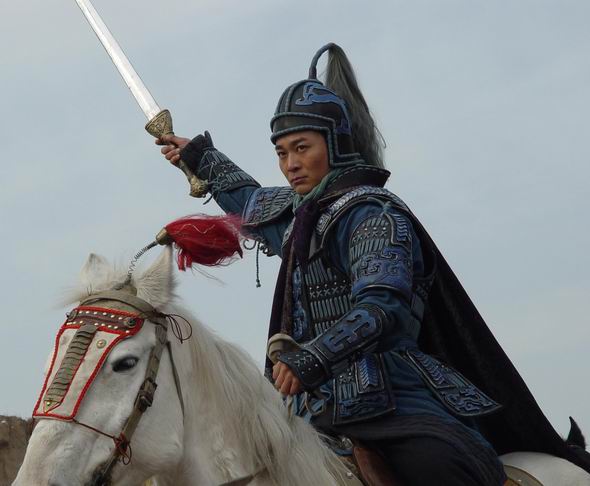 韩信一生功绩
定三秦      虏魏王      擒夏说
巧夺赵      胁燕国      平齐地    
重创楚      围垓下      灭楚军
夫运筹策于帷帐之中，决胜于千里之外，吾不如子房；镇国家，抚百姓，给馈饷，不绝粮道，吾不如萧何；连百万之军，战必胜，攻必取，吾不如韩信。此三者，皆人杰也，吾能用之，此吾所以取天下也。                      
                                  ——刘邦
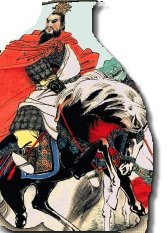 一、韩信早年生活
二、井陉之战
三、被贬之后
四“谋反”被诛
五、韩信之死
研讨文章前三小节
一、字词
二、文章开始的三小节写了韩信早年生活的三个小故事。
   1、 请 同学们找到每个故事中的关键词，用四个字概括每个小故事。
   2、说说这三个小故事说明了韩信早年生活的境况是怎样的？
3、分析其揭示了人物什么样的个性？
4、司马迁为什么单单从韩信的早年生活中挑选了这三个故事来写？
5、三个故事的结局
三、图片
一、容易读错的字
     商贾        晨炊            诸母漂   
     不能自食            若虽长大
gŭ
chuī
piăo
sì
cháng
二、通假字
      常数从其下乡南昌亭长寄食
     晨炊蓐食
    不能死，出我袴下
    于是信孰视之，俯出袴下，蒲伏。
“常”通“尝”
“蓐”通“褥”
“袴”通“胯”
“蒲伏”通“匍匐”
“孰”通“熟”
前三段字词
一、名词
1、马超、韩遂尚在关西，为操后患
2、此数者用兵之患也
3、茜有眼患
（忧患、祸害）
（讳忌）
患
（病）
二、动词
1、不患人之不己知，患不知人也
2、故君之所以患于三军者三
3、赵宣子骤谏，公患之
4、时有患疟疾者
（担忧，忧虑）
（危害）
（厌恨）
（生病）
（经常）
常从人寄食饮
常数从其下乡南昌亭长寄食
常称义兵不用诈谋奇计
常
（同“尝”曾经）
（经常）
（动词，像，好像）
验之以事，合契若神
徐公不若君之美也
若毒之乎
更若役复若役
孔子生不知其父，若母匿之
南宫适出，子曰：“君子哉若人！”
若能以吴、越之众与中国抗衡……
以万人若一郡降者，封万户
若夫淫雨霏霏……至若春和景明……
使归就戮于秦，以逞寡君之志，若何？
（动词，及，比得上）
（代词，表对称，同“你、你们”你的“
若
（代词，他，他的）
（代词，这，这样，如此）
（连祠，表假设，如果）
（表选择，或，或者）
（与“夫”“至”结合，放在一段或者另一段的开头，表转折）
（若何（何苦）、若……何：怎么样，怎么办）
（形容词，众、各）
1、婉贞于是率诸少年结束而出
2、潘崇曰：“能事诸乎？”
3、兼词（1）投诸渤海之尾，隐土之北


（2）王尝语庄子以好乐，有诸？

4、复合词。诸侯：对西周、春秋时分封的各国君主的统称
诸侯恐惧，会盟二谋弱秦
（代词，他，她，它们）
（代词兼介词，相当于“之于”，之时代词，相当于现代汉语的“他、她、它）
诸
（代词兼语气词，
相当于“之乎”，
三、解释词语:
有一母见信饥,饭信
众辱之曰
给饭,送饭
当众	

厌恶 

养活

内心
亭长妻患之
大丈夫不能自食 
中情怯耳
始为布衣时，贫无行，不得推择为吏。
贫：缺吃少穿；穷：不得志、不显贵。两者不同。
行：品行
得：能够

常数从其下乡南昌亭长寄食，数月，亭长妻患之，乃晨炊蓐食。
 常：通“尝”，曾经
患:以之为患，可译为“嫌恶” 
晨炊蓐食:“晨”“蓐”名作状。蓐通“褥”。
吾必有以重报母
有以：固定结构，有条件、有办法、有机会、能够。

于是信孰视之，俯出胯下，蒲伏。
孰：通“熟”。仔细看
蒲伏：通“匍匐”，跪在地上爬行。
四、古 今 异 义 词
若虽长大，好带刀剑
贫无行 
又不能治生商贾       
我哀王孙而进食
（长得高大）
(品行)
(做生意,做买卖)
(年轻人)
信钓于城下

  淮阴屠中少年有侮信者 

  何为斩壮士？
状语后置
定语后置
宾语前置
我们得出这样的结论：韩信早年身处社会底层，生活贫苦，且饱受屈辱。
----屈辱之中的自尊，
怒绝亭长
漂母饭信
胯下受辱
----自信和抱负，
----坚忍，忍辱负重。
性格决定命运
韩信的忍辱负重,开阔胸襟,乐观自信正是他后来纵横天下,所向披靡,立下盖世之功的前提;他的知恩图报也是其悲剧的重要原因.
古之所谓豪杰之士，必有过人之节。人情有所不能忍者。匹夫见辱，拔剑而起，挺身而斗，此不足为勇也。天下有大勇者，卒然临之而不惊，无故加之而不怒，此其所挟持者甚大，而其志甚远也。

挟持:胸襟,气度
——苏轼《留侯论》
（韩信被封为楚王）信至国，召所从食漂母，赐千金。及下乡南昌亭长，赐百钱，曰：“公，小人也，为德不卒。”召辱己之少年令出胯下者，以为楚中尉。告诸将相曰：“此壮士也。方辱我时，我宁不能杀之邪？杀之无名，故忍而就于此。”
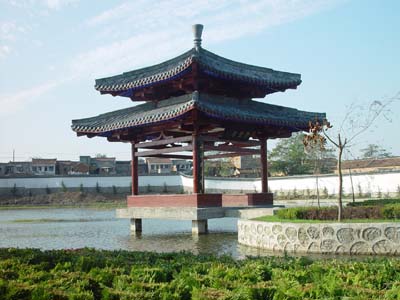 淮安胯下桥遗址
淮安韩信故里遗址
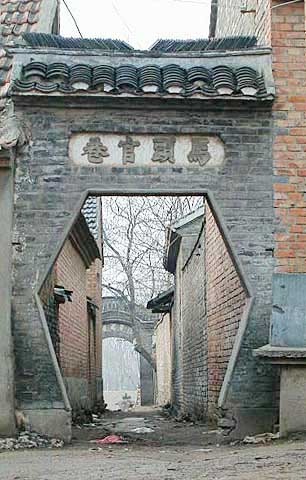 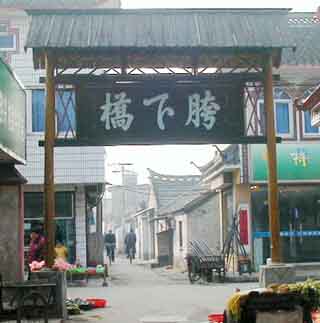 淮安胯下桥遗址
井陉之战
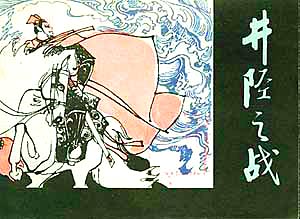 一、文章补充
二、字、词、句
三、问题探究
补充 ：
韩信“投项，不用，投刘，几死。无奈亡去。”幸遇“萧何追韩信”“拜为大将军”，才对刘邦“毕陈平生之画略，论楚之所以失，汉之所以得……”等省略的内容。
生字词
井陉   （xing)            閼与             辎重  (zi)   
裨将    (pi)            传飧  (sun)       遁走  （dun)
前行
此乘胜而去国远斗，其锋不可当。
去：离开；
远斗：远征。

 愿陛下假臣奇兵三万人，从间道绝其辎重；足下深沟高垒，坚营勿与战。
假：借
间道：隐蔽的小路
辎重：军用物资
深，高：名作动，深挖，加高
坚营：坚守军营
可致于戏下。
戏：同“麾”，营帐。

能千里而袭我，亦已罢极。今如此避而不击，后有大者，何以加之！
能：竟然
千里：跋涉千里
罢：通“疲”，疲劳
加：对付
信建大将之旗鼓，鼓行出井陉口
建：设置；      
鼓：名词做状语，大吹大擂地


水上军开入之，复疾战。
开：打开（营门）；
入：动词的使动用法，使… …进入。
复：再。
赵见我走，必空壁逐我，若疾入赵壁，罢赵帜，立汉赤帜。
走：逃跑
空：“空”，使动，意思是“全营出击”

于是有缚广武君而戏下者，信乃解其缚，东乡坐，西乡对，师事之。
戏：通“麾”，军营
东乡坐：请他面向东面坐下
师：名作状，象对待老师一样
事：对待
（连祠，并且，而且）
不义而富且贵，于我如浮云
曹操之众，……北方之人，不习水战
且夫以身为苦而后化民者，
尧舜之所难也
臣死且不辞，岂特酒乎？
县官（皇帝）且顺听群臣言
北山愚公者，年且九十
至，见信死，且喜且怜之
（连词，况且）
（“且夫”用于句首，表更进一层，，可翻译为“再说”
且
（尚且，还）
（副词，暂且，姑且）
（副词，将要，快要）
（又……又）
从间道绝其辎重
韩信使人间视
中间力拉崩倒之声
故令人持璧归，间至赵矣
小路
暗暗地
间
间杂
从小路
吾哀王孙二进食，岂望报乎
若望仆不相师
从间道萆山而望赵军
赵军望见而大笑
信由此日夜怨望
希望

抱怨
观察
看见
恨
望
3、问题探究
（1） 韩信能取得井陉口这场战斗胜利有哪些主要原因？
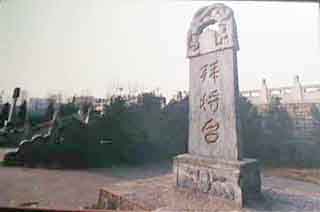 明确：
      背水而阵，迷惑赵军；引蛇出洞，骑兵偷袭，内外夹击。关键是抓住了成安君迂腐、轻敌的弱点，做到了知己知彼。
（2） 作者在描写井陉之战时主要运用了什么手法？
       明确：
     A．对比。成安君和广武军进行对比，广武君较机智，但计策没被采用；成安君和韩信进行对比。
     B．衬托。如“诸将皆莫信，详应曰“诺”，反衬其料事如神；以赵军望见他的背水阵大笑，反衬出他的智谋；活捉广武君以后，对广武君的态度，衬托其胸襟气度；打完仗后对诸将的解释，反衬他高人一等的用兵机智。
    （可以与《项羽本纪》中“巨鹿大战”以及“垓下之战”进行比较。）
韩信之死
——《淮阴侯列传》自学研讨
“谋反被诛”中重点字词
阴使人至豨所，曰：“弟举兵，吾从此助公。”
阴：暗中
弟：只管，又写作“第”。

信乃谋与家臣夜诈诏赦诸官徒奴，欲发以袭吕后及太子。
与：介词，和；
夜：名词做状语，在夜里
其舍人得罪于信，信囚，欲杀之
于：介词，引出对象。


相国绐信曰：“虽疾，强入贺。”
绐：欺骗
虽：即使
疾：生病
强：强打精神
秦之纲绝而维弛，山东大扰，异姓并起，英俊乌集。秦失其鹿，天下共逐之，于是高材疾足者先得焉。

 纲绝而维弛：法度败坏、政权瓦解
 山东：崤山以东
 乌集：像乌鸦一样聚集
 鹿：指帝位
 高材疾足：形容人才能出众，行事敏捷
 焉：之
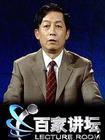 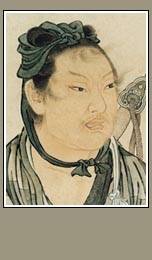 易中天——
          韩信，一代名将，旷世功臣。他在困境中挣扎，在草莽中崛起，在战斗中奋进，在胜利中沉沦。他在最能够背叛刘邦的时候忠贞不贰，却在最不可能反叛时涉嫌谋反。
生平回顾：
    一个人的个性往往影响了一个人的一生。列传的开头写了怒绝亭长、漂母饭信、胯下受辱三个小故事，从中我们可以看出韩信是一个怎样个性的人？这些个性与韩信之死有什么关系 ？
研读课文:        韩信在死之前有什么反应？刘邦在韩信死之后有什么反应？如何理解这样的反应？       关于蒯通游说，《淮阴侯列传》有这样一段记述，读完后你认为韩信对刘邦的是否忠心？
齐人蒯通以相人说韩信……韩信曰：“汉王遇我甚厚，载我以其车，衣我以其衣，食我以其食。吾闻之，乘人之车者载人之患，衣人之衣者怀人之忧，食人之食者死人之事，吾岂可以乡利倍义乎！”
蒯生曰：“臣以为足下必汉王之不危己，亦误矣。大夫种、范蠡存亡越，霸勾践，立功成名而身死亡。野兽已尽而猎狗亨。”
“今足下戴震主之威，挟不赏之功，归楚，楚人不信；归汉，汉人震恐：足下欲持是安归乎？夫势在人臣之位而有震主之威，名高天下，窃为足下危之。”韩信谢曰：“先生且休矣，吾将念之。”后数日，蒯通复说曰……韩信犹豫不忍倍汉，又自以为功多，汉终不夺我齐，遂谢蒯通。
韩信谋反，你觉得司马迁的写作有没有可疑之处？为什么要写刘邦抓蒯通的事？
陈豨造反，乃是因为宾客众多，太过招摇，由周昌密告引起，与韩信毫无关联，陈豨于高祖七年得封巨鹿守，在此之前未見韩信与他有任何过从，两人 关系在连点头之交都称不上的情況下，韩信哪里有可能贸然要陈豨造反？况陈豨 乃刘邦宠臣，韩信难道不怕陈豨向刘邦告密？加上若是高祖七年两人的密谈真有 其事，直到高祖十年才起兵谋反，旷日已久，以韩信用兵之神，似不合常理。
韩信舍人之弟因其兄为韩信所 囚，向吕后告发韩信准备谋反的情況，其言是否属实尚未能确定，吕后却单凭一 面之词轻易相信，是其一；若韩信果真造反，有真凭实据在手，吕后大可正式下 令逮捕韩信，出师有拒，则天下归之，根本不需要提拔韩信的萧何去将韩信骗进 宫斩杀之。当是其有意嫁祸，无出师之光明号召，因而不敢惊动天下，将韩信骗 进长乐钟室暗中解决之。故知太史公记韩信与陈豨密谋此段，实乃其曲笔所在， 行文运笔间无一不在告诉读者韩信是无辜的。
（2）、有人说韩信是被吕后等设计陷害死的；也有人认为他造反证据确凿，咎由自取；还有人认为他是被逼上梁山。对此你怎么看？请认真研读课文，收集有关资料，说说你的看法。
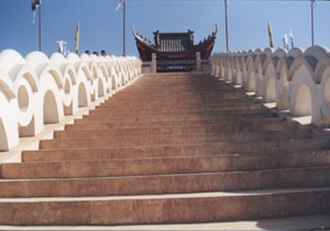 明确：三种说法各有道理，关键是联系文本，言之成理。一般多赞成“陷害说”。主要依据是：韩信临刑前的遗言：“恨不用蒯通计”（“恨”意思是“遗憾”，不是“怨恨”），蒯通的话：“竖子不用臣之策，故令自夷。”“不用”、“自夷”，反过来说明韩信不可能谋反。另外，与陈豨密谋叛逆，以及和在京城的内应，也显得很小儿科，一代大英雄竟如此小儿科，不大可信，所以有人说这是吕后等人的诬告。密谋造反与事实不合。参照《陈豨传》中记载，陈豨并没有谋反，而是被逼迫造反，还有其他种种理由。
3、问题探讨：这段“太史公曰”包含了哪些内容，其中“天下已集，乃谋叛逆”有什么言外之意？
      明确：有三点内容：布衣时志与众异；没有做到“谦让”；在天下安定时密谋叛逆。其中“天下已集，乃谋叛逆”一般认为是反话：“谓淮阴之愚，必不至此也。”（李慈铭） “天下已集，岂可为逆于其必不可为叛之时？而夷其宗族，岂有心肝人所宜出哉！”（李笠）
讨论交流:
请阅读《史记》的其他记述，古人与今人对韩信之死的评价，讨论交流:
韩信为什么会被杀害？
思考：韩信为什么会被杀害？
明确：
  1、功高震主。
    2、狂妄傲慢，树敌太多，单枪匹马。
    3、恃才放旷,君主对他早有猜忌。
    4、杀功臣是封建社会的普遍现象。杀韩信是吕后和萧何等干的，刘邦并不知情，当他知道后“且喜且怜之”，心情很复杂，也很真实。
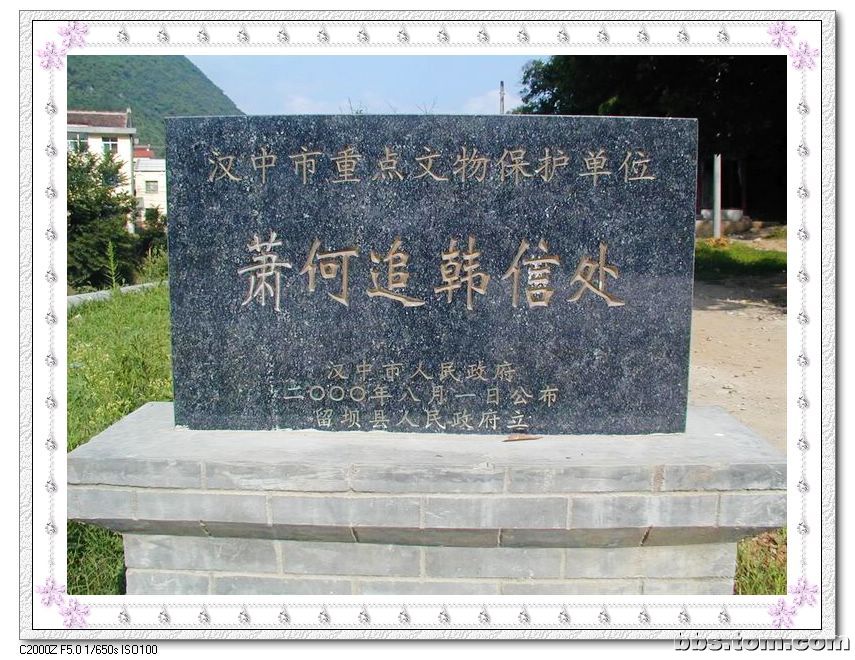 五、司马迁借助《淮阴侯列传》要表达的一种独特的历史观:
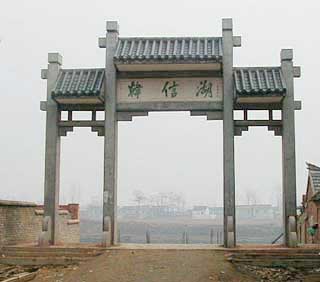 统治者心狠手毒,欲加之罪,何患无辞？
韩  信   湖
帅才不及帝王术    魏明伦
    韩信是天才的军事家，但不是成熟的政治家，更不是伟人典范。韩信好名，近似杨秀清。未央宫诛韩信虽是冤案，但也不乏韩信自身的致命弱点。后人同情他，却并不十分敬仰他。令人惋惜的是韩信的佼佼帅才和赫赫战功竟落得个"兔死狗烹，鸟尽弓藏"的下场。
易中天《汉代风云人物·韩信成败之谜》：
        韩信，一代名将，旷世功臣。他在困境中挣扎，在草莽中崛起，在战斗中奋进，在胜利中沉沦。他在最能够背叛刘邦的时候忠贞不贰，却在最不可能反叛时涉嫌谋反。正如司马迁所说：“天下已集，乃谋叛逆。”因此，有人认为韩信釜底抽薪谋反并不可能，也有人认为其造反证据确凿，还有人认为他是被逼上梁山。但这也许并不重要。重要的是，韩信作为我们英雄时代的英雄人物，他的忍辱负重，他的自强不息，他的叱咤风云，甚至他的犹豫狐疑、患得患失，都给我们留下了深刻的印象和永久的记忆，耐人寻味，发人深思。
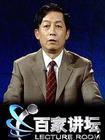 整理《史记·淮阴侯列传》中的成语：
      1、漂母之恩 
    2、胯下之辱  
    3、妇人之仁  
    4、解衣衣我，推食食我 
    5、多多益善 
    6、逐鹿中原 
    7、成也萧何，败也萧何
七、印发朱鸿的《胯下奇辱》
        进行课后阅读。
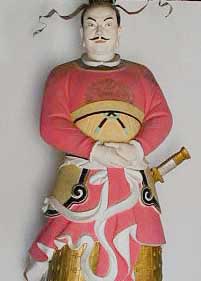